oma: 1 juni
moeder: 3 juni
Nico: 8 juni
vader: 14 juni
Annie: 16 juni
Martijn: 24 juni
opa: 30 juni
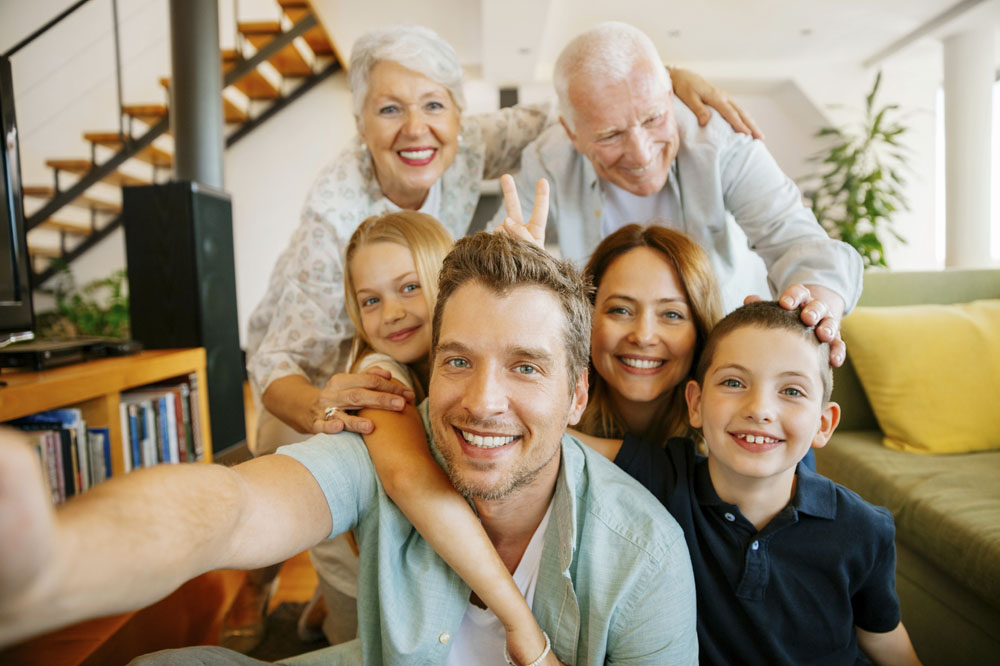 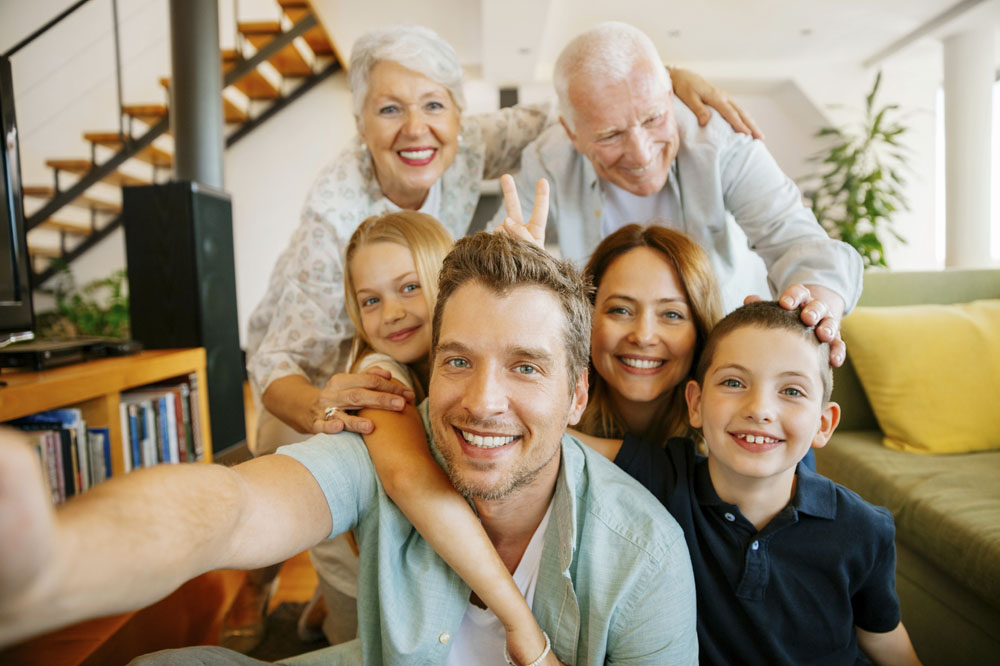